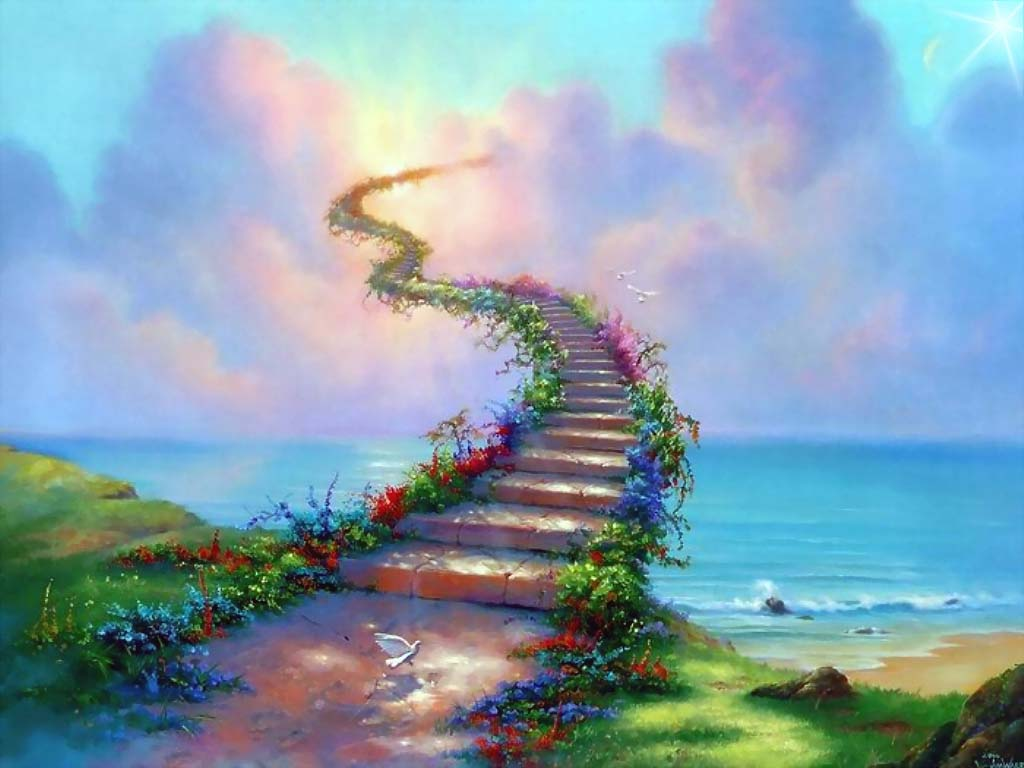 Please write 2 or more ideas in each box